QTF Biyosensör Literatür
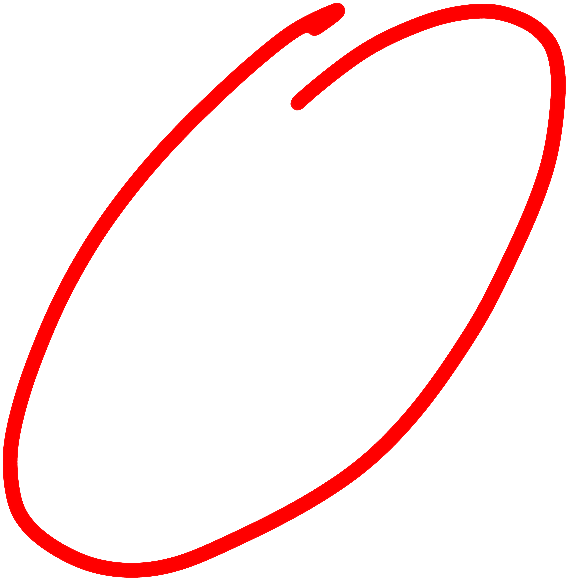 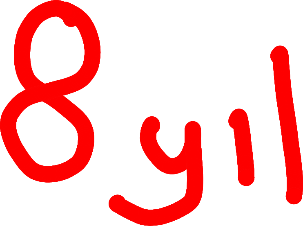 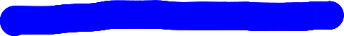 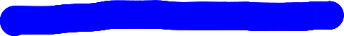 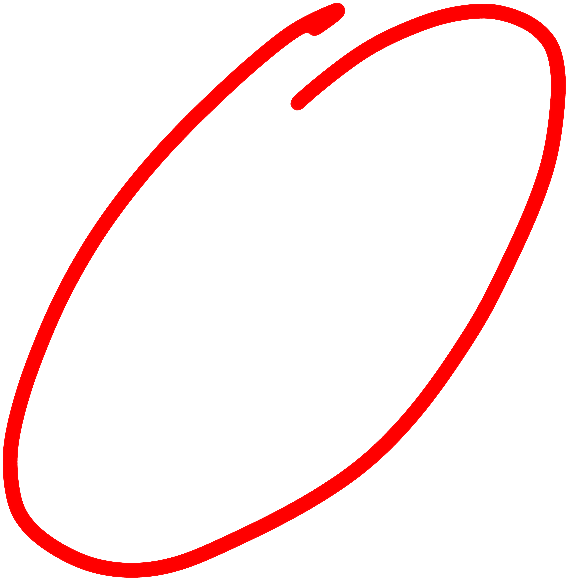 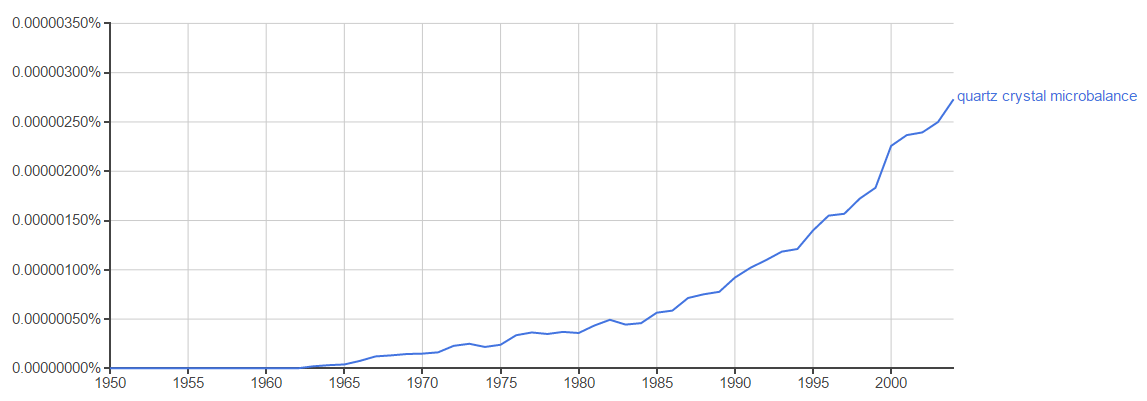 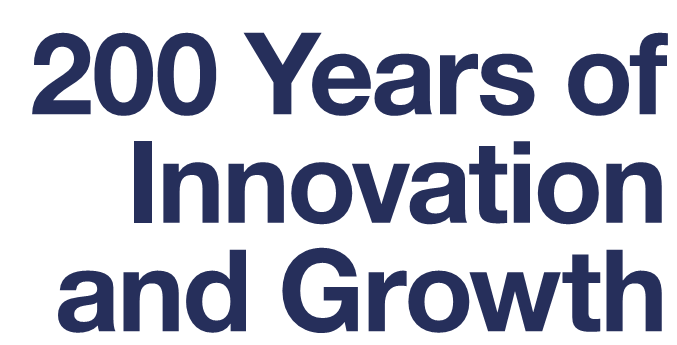 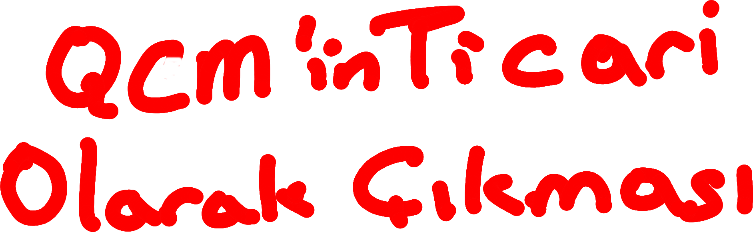 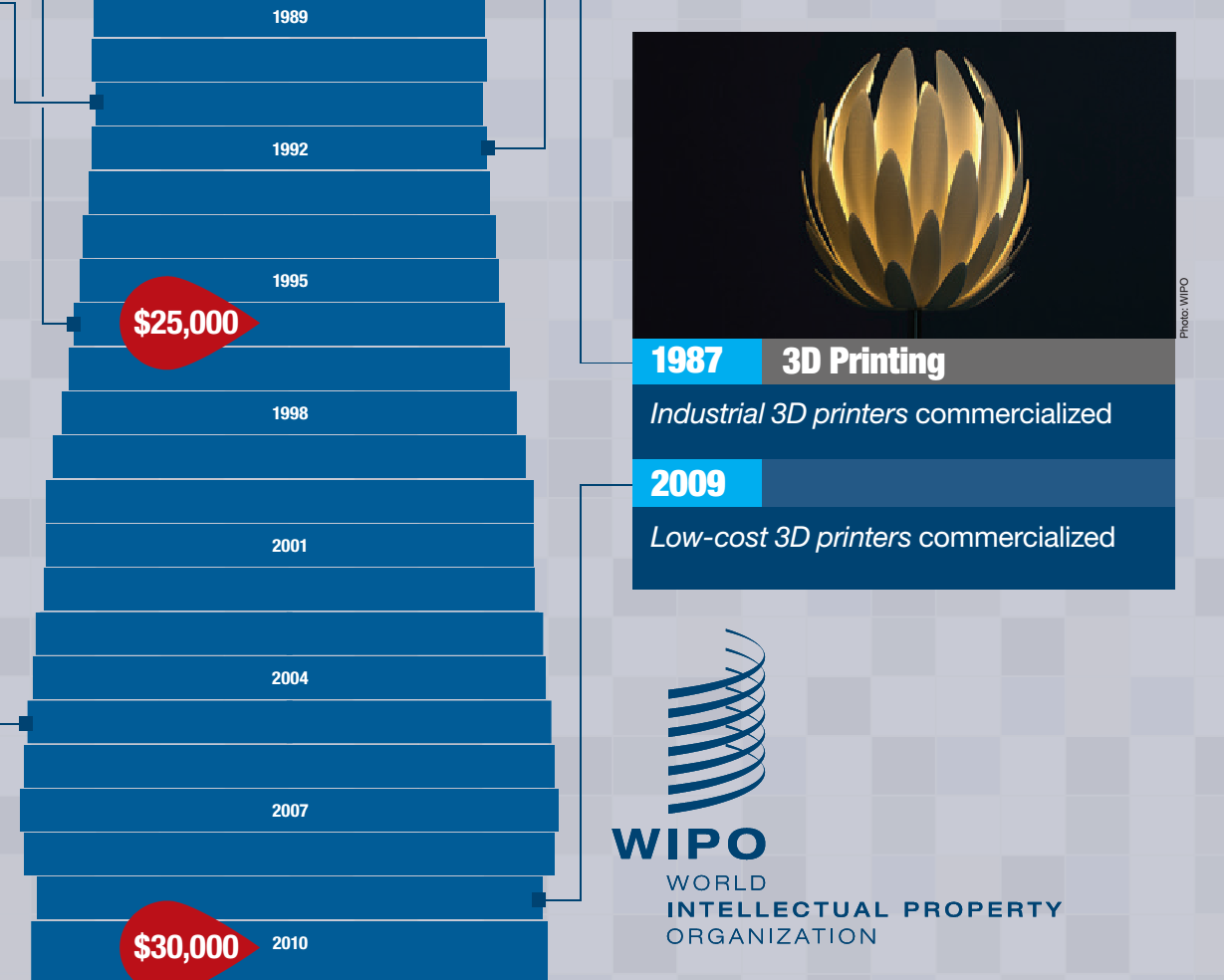 Tezin Ana Motivasyonu
Bu etkilerin tamamı rezonans frekansında bir kaymaya neden olur. O halde tek bir etkiye göre rezonanstaki kaymayı tespit edebilirsek, kütle hassas biyosensör üretimi için de büyük bir adım atmış oluruz.
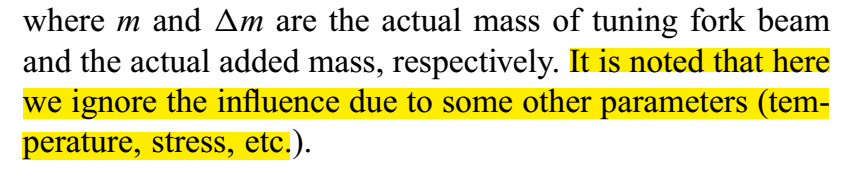 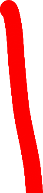 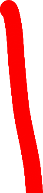 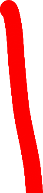 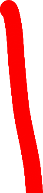 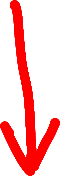 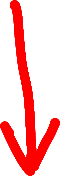 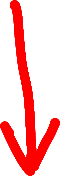 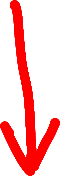 QTF’in Avantajları
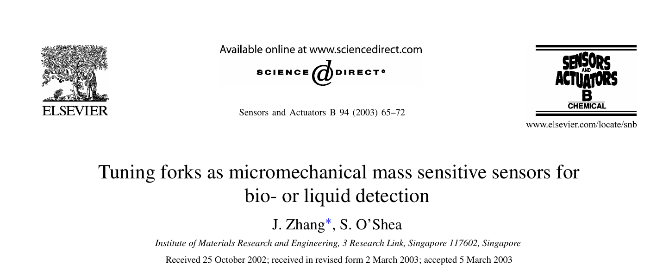 QTF
QCM
1
2
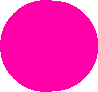 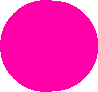 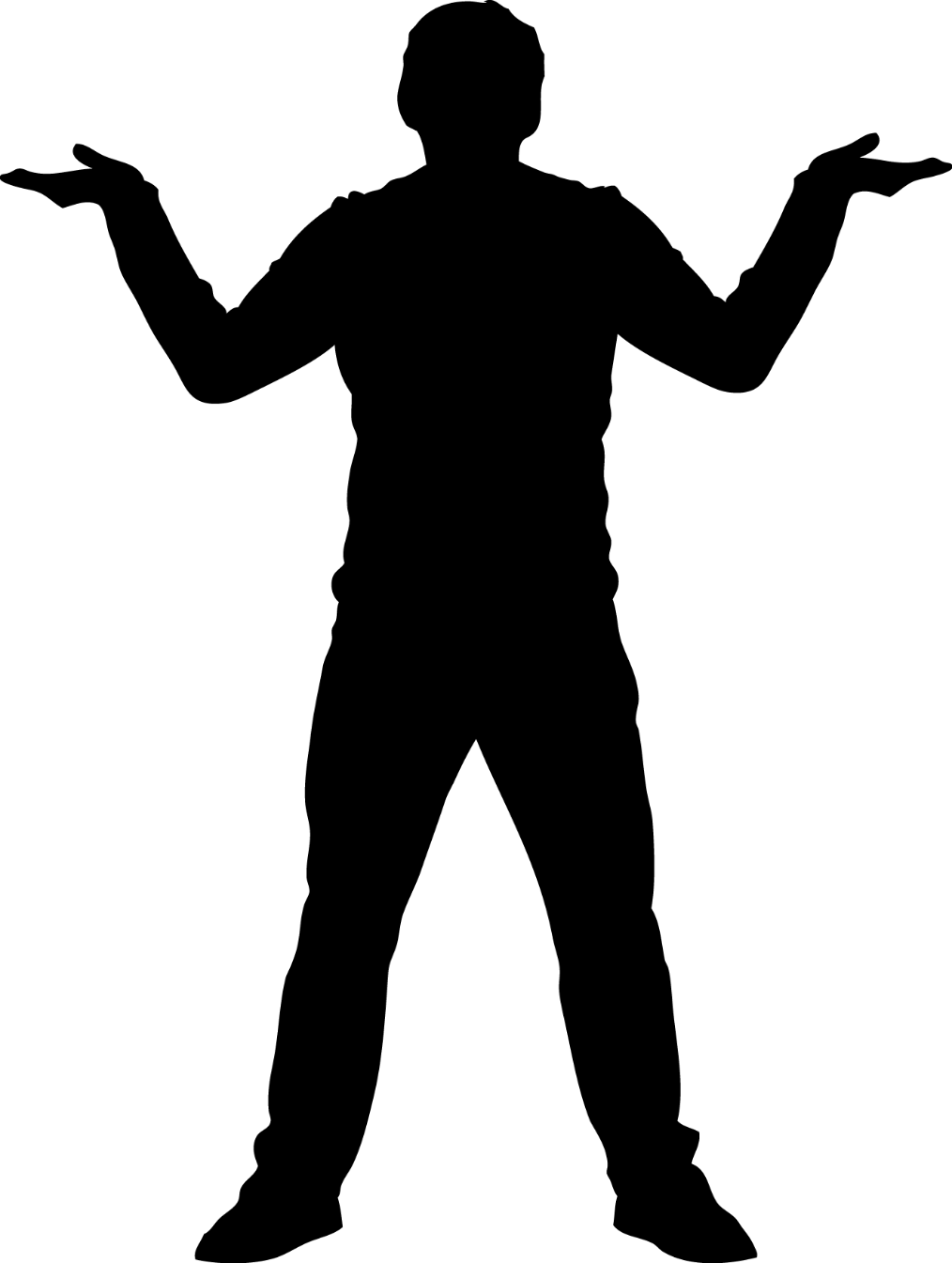 Düşük Maliyet
(Sensör ve Cihaz)
Taşınabilir
Doğrudan sinyal okuma
IoT Uyumlu
GPS destekli
Akıllı telefon uyumlu
Kararlı
Kararlılık sorunu
Yüksek Maliyet
(Sensör ve Cihaz)
Taşınabilir Değil